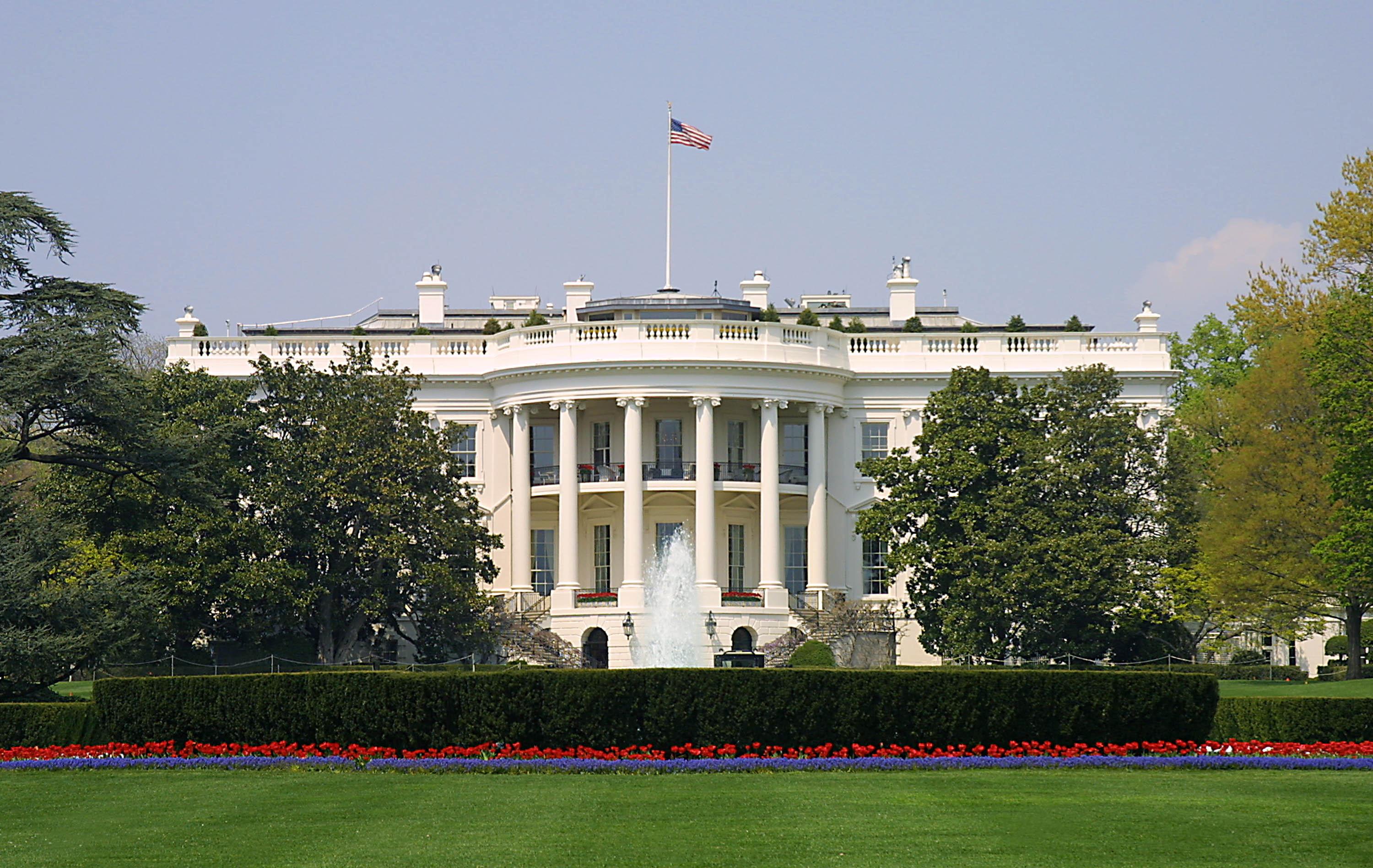 Presidential Quotes
Ron Bert
20
April 7, 2019
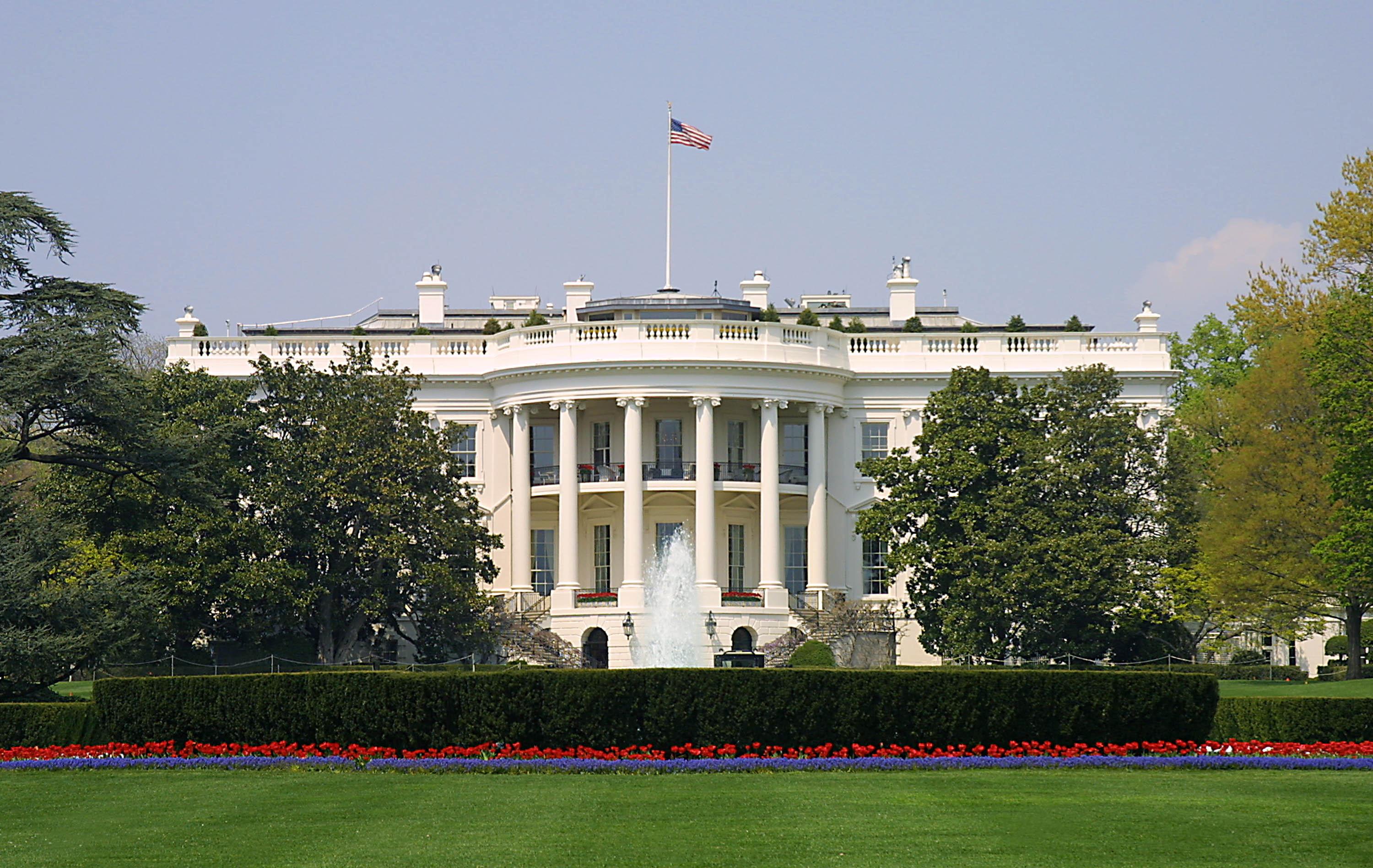 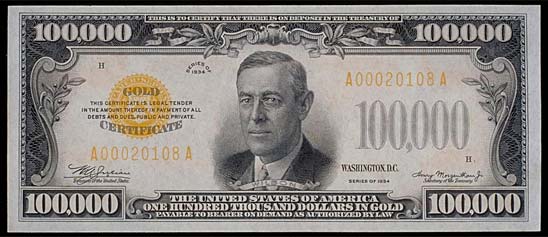 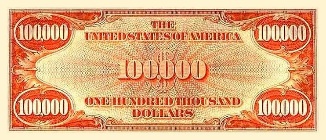 Part  1
28. Woodrow Wilson (1913-1921)
[Speaker Notes: He was president of Princeton University, governor of New Jersey, and president of the United States]
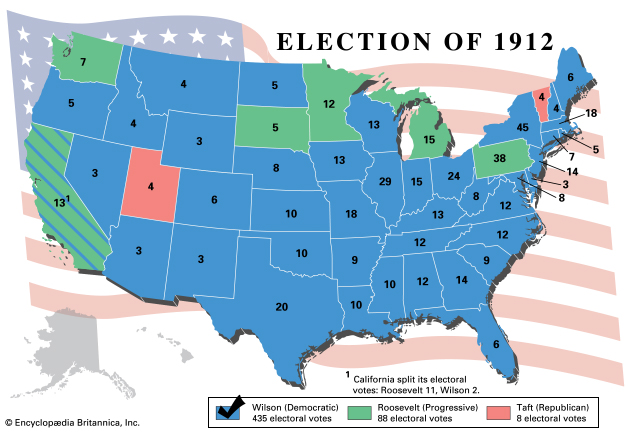 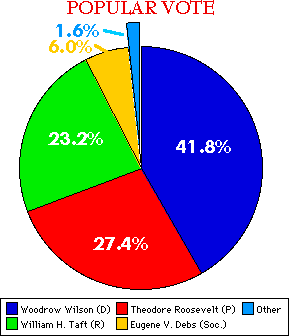 “When you have read the Bible, you know it is the word of God, because it is the key to your heart, your own happiness,                     and your duty.”
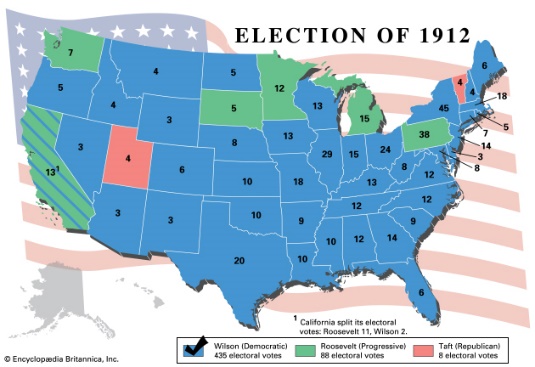 For this reason we also thank God without ceasing, because when you received the word of God which you heard from us, you welcomed it not as the word of men, but as it is in truth, the word of God, which also effectively works in you who believe.                 — 1st Thessalonians 2:13
“The Bible is the supreme source of revelation of the meaning of life, the nature of God, and the spiritual nature and needs of men. It is the only guide of life which really leads the spirit in the way of peace and salvation. America was born a Christian nation. America was born to exemplify that devotion to the elements of righteousness which are derived from the revelations of Holy Scripture.”
All Scripture is given by  inspiration of God, and is profitable for doctrine, for reproof, for correction, for instruction in righteousness, …      — 2nd Timothy 3:16
“This book [the Bible] speaks both the voice of God and the voice of humanity, for there is told in it the most convincing of human experience that has ever been written...and those who heed that story will know their strength and happiness and success are all summed up in the exhortation, "Fear God and keep His commandments."
“No people are true Christians who do not think constantly of how they can lift their brother and sister, how they can assist their friends, how they can enlighten mankind, how they can make virtue the rule of conduct in the circle in which they live.”
But whoever has this world's goods, and sees his brother in need, and shuts up his heart from him, how does the love of God abide in him? — 1st John 3:17
“The only way your powers can become great is by exerting them outside the circle of your own narrow, special, selfish interests. And that is the reason of Christianity. Christ came into the world to save others, not to save himself; and no man is a true Christian who does not think constantly of how he can lift his brother, how he can assist his friend, how he can enlighten mankind, how he can make virtue the rule of conduct in the circle in which he lives.”
virtue the rule of conduct
“I am sorry for men who do not read the Bible every day. I wonder why they deprive themselves of the strength and pleasure.”
(… by which, when you read,         you may understand my knowledge in the mystery of Christ), …                  — Ephesians 3:4
“It is the object of learning, not only to satisfy the curiosity and perfect the spirits of ordinary men, but also to advance civilization.”
“Science has won for us a great liberty in the physical world, a liberty from superstitious fear and from disease, a freedom touse nature as a familiar servant; but it has not freed us from ourselves.”
[Speaker Notes: TOUSE=WAVING NOISE]
“Never for a moment have I had one doubt about my religious beliefs. There are people who believe only so far as they can understand -- that seems to me presumptuous and sets their understanding as the standard    of the universe.”
arrogant
“You are not here merely to  make a living. You are here in order to enable the world to live more amply, with greater vision, with a finer spirit of hope and achievement. You are here to enrich the world, and you impoverish yourself if you     forget the errand.”
service
"Every man shall give as he is able, according to the blessing of the LORD your God which He has given you." — Deuteronomy 16:17
“Life does not consist in thinking, it consists in acting.”
“Work is the keystone of a perfect life. Work and trust in God.”
“Responsibility is proportionate  to opportunity.”
“... men are not put into this world to go the path of ease, they are put into this world to go the path of pain and struggle.”
But may the God of all grace,    who called us to His eternal glory by Christ Jesus, after you have suffered a while, perfect, establish, strengthen, and      settle you. — 1st Peter 5:10
“A fault which humbles a person is of more use to him or her than a good action which puffs him or her up.”
When pride comes, then comes shame; But with the humble is wisdom. — Proverbs 11:2
“The difference between a strong man and a weak one is that the former does not give up after a defeat.”
“If you lose your wealth, you have lost nothing; if you lose your health, you have lost something; but if you lose your character, you have lost everything.”
“No man has ever risen to the stature of spiritual manhood until he has found that it is finer to serve somebody else than it is      to serve himself.”
As each one has received a gift, minister it to one another, as good stewards of the manifold grace of God. — 1st Peter 4:10
“No thoughtful man ever came to the end of his life, and had time and a little space of calm from which to look back upon it, who did not know and acknowledge that it was what he had done unselfishly and for others, and nothing else, that satisfied him in the retrospect, and made him feel that he had played the man.”
“There is no higher religion than human service. To work for the common good is the greatest creed.”
“The princes among us                are those who forget themselves and serve others.”
"Greater love has no one than this, than to lay down one's life for his friends." — John 15:13
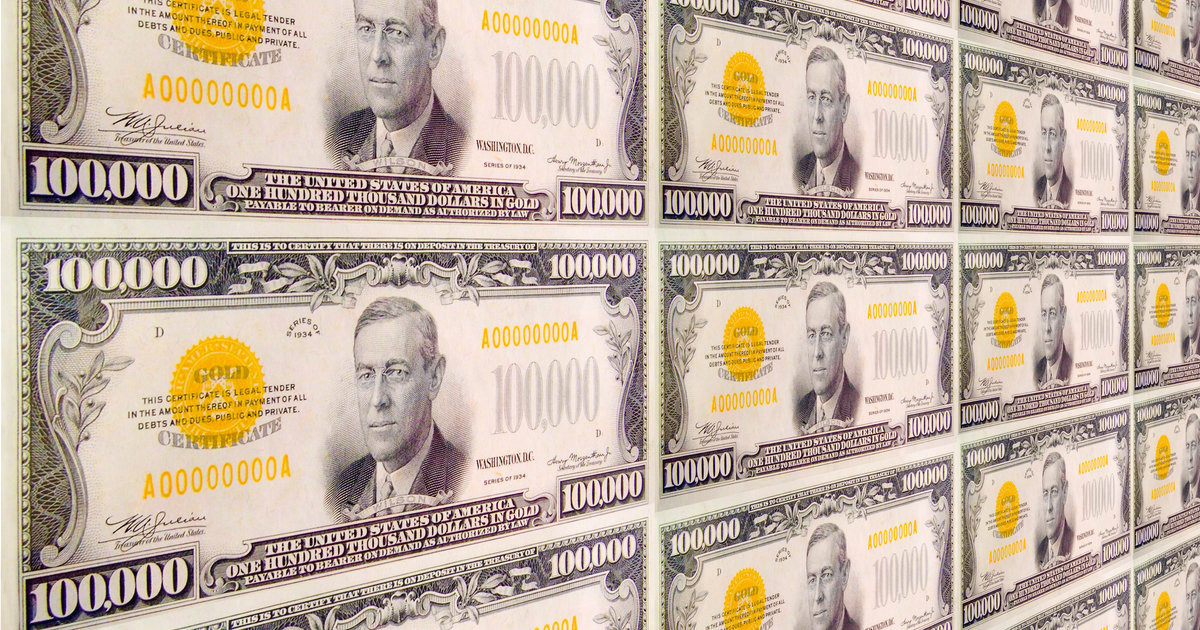 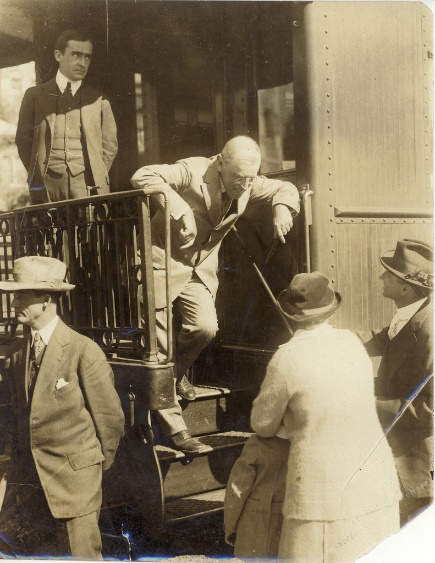 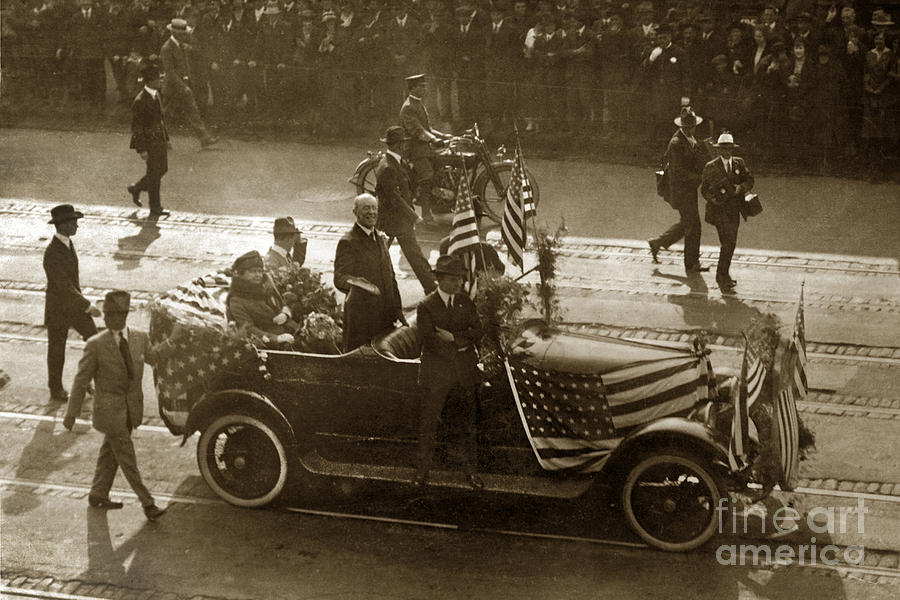 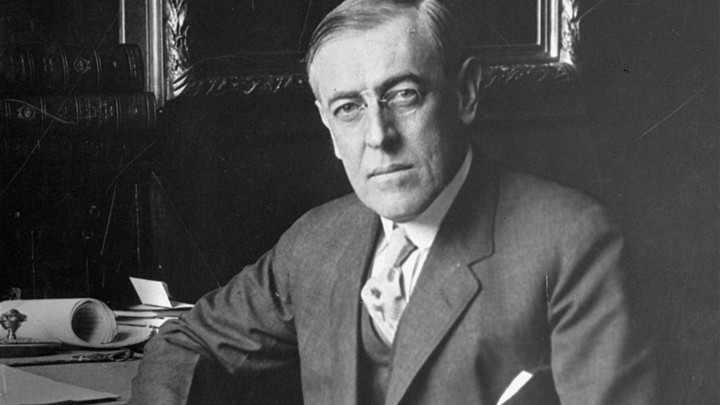 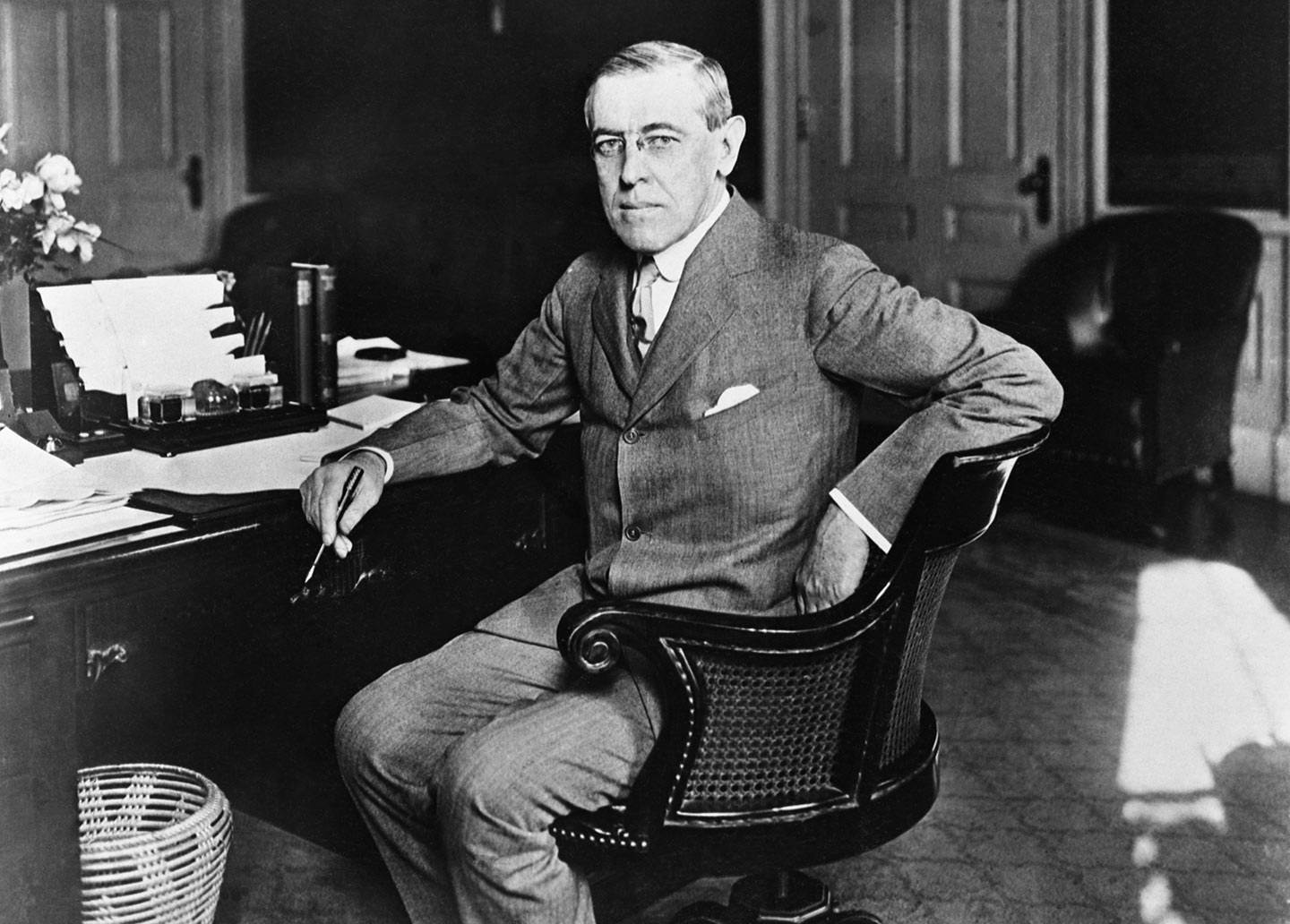 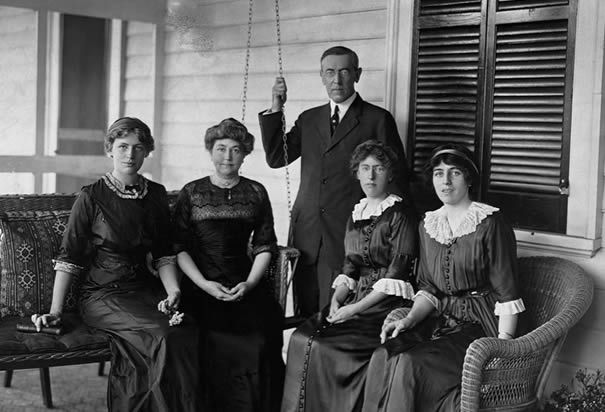 [Speaker Notes: Ellen Axson Wilson - She died of Bright's disease at the White House on August 6, 1914. She was buried in Rome, Georgia among her family at Myrtle Hill Cemetery. In December 1915, president Woodrow Wilson married Edith Bolling Galt.]
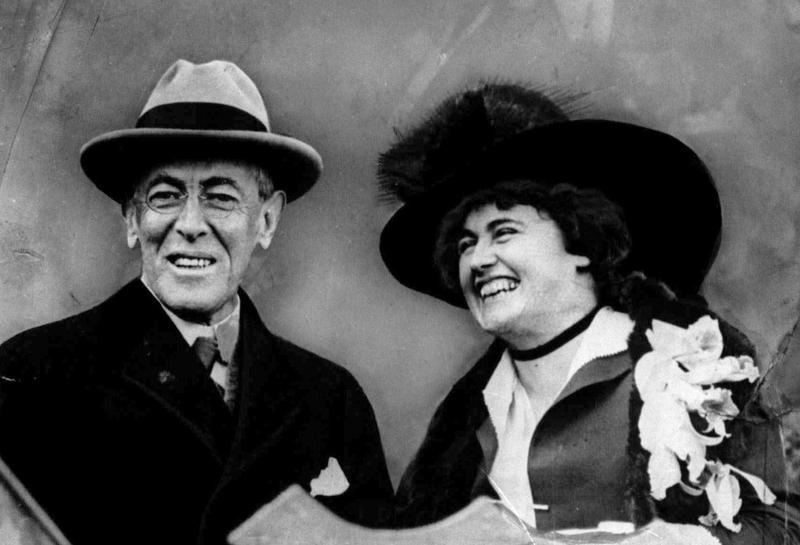 [Speaker Notes: Woodrow Wilson marries Edith Bolling Galt. On this day December 18, 1915, President Woodrow Wilson marries Edith Galt in Washington, D.C. The bride was 43 and the groom was 59. It was the second marriage for Wilson, whose first wife died the year before from a kidney ailment.]
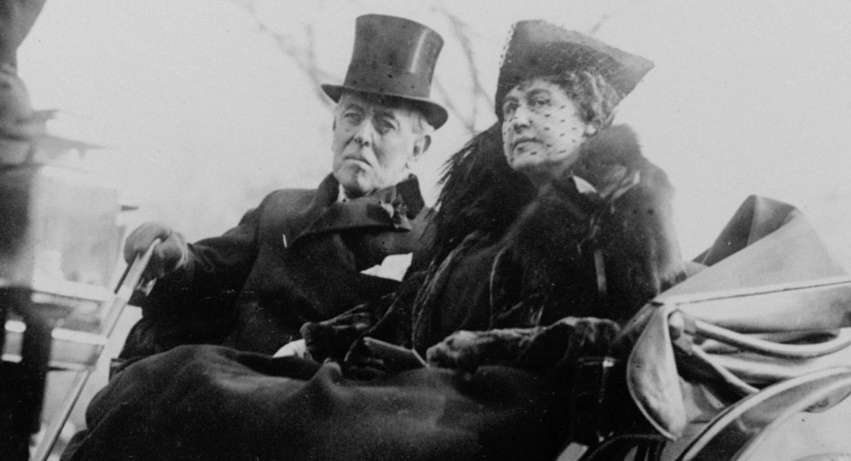 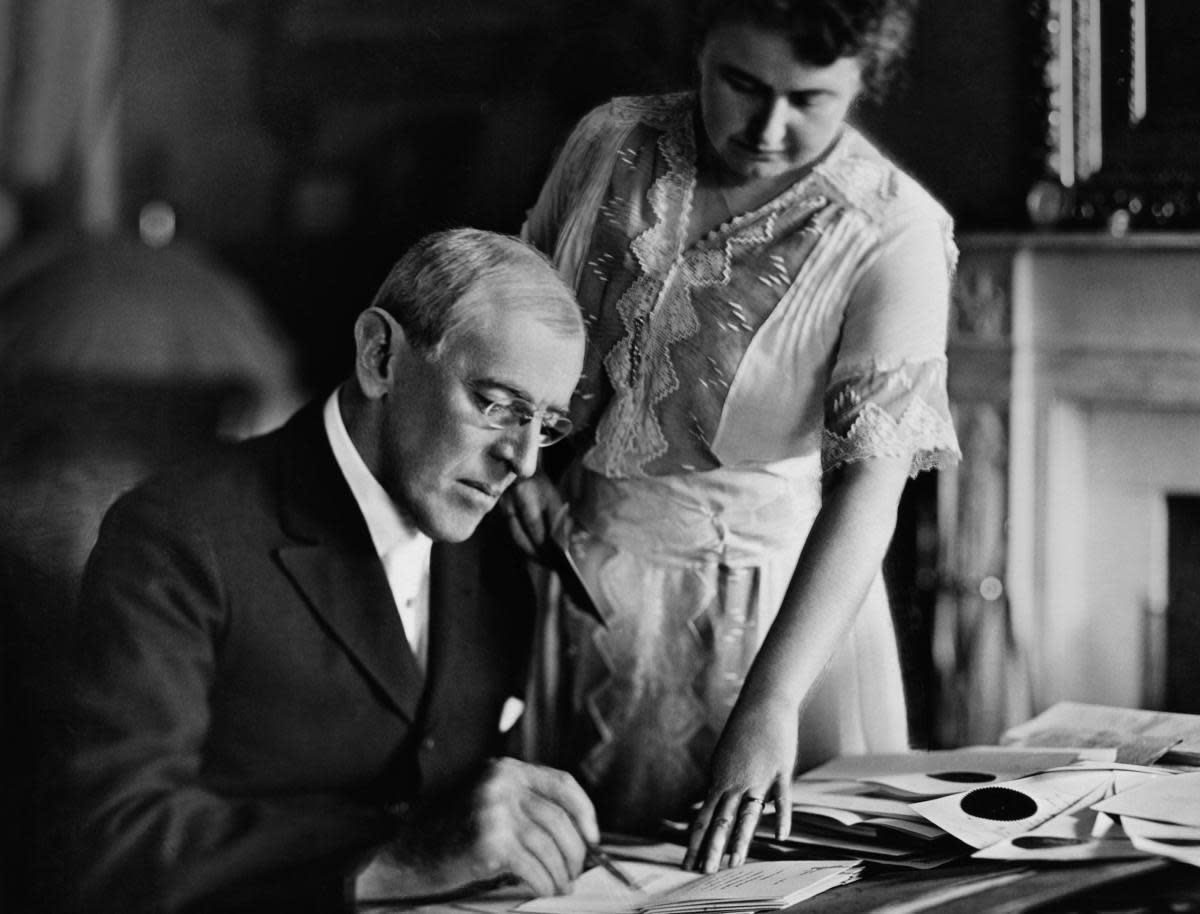 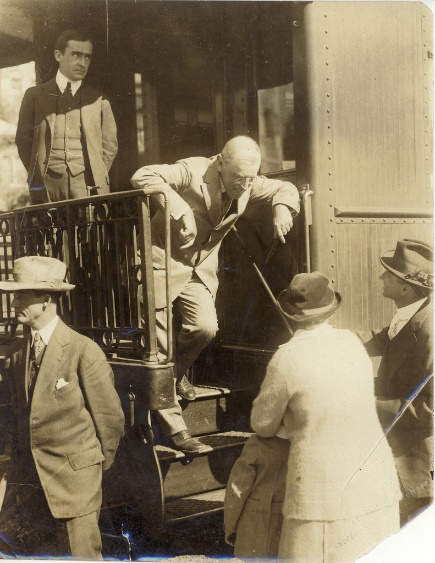 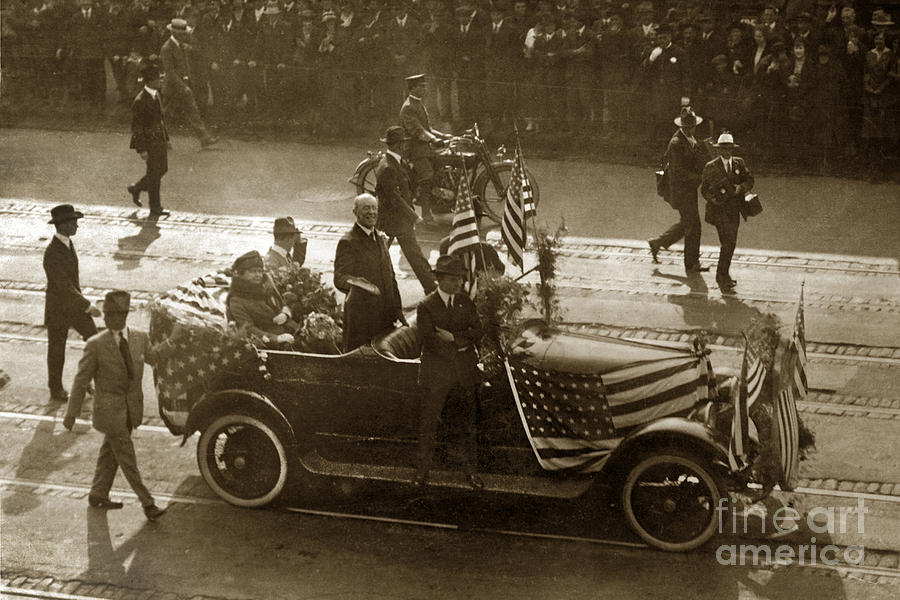 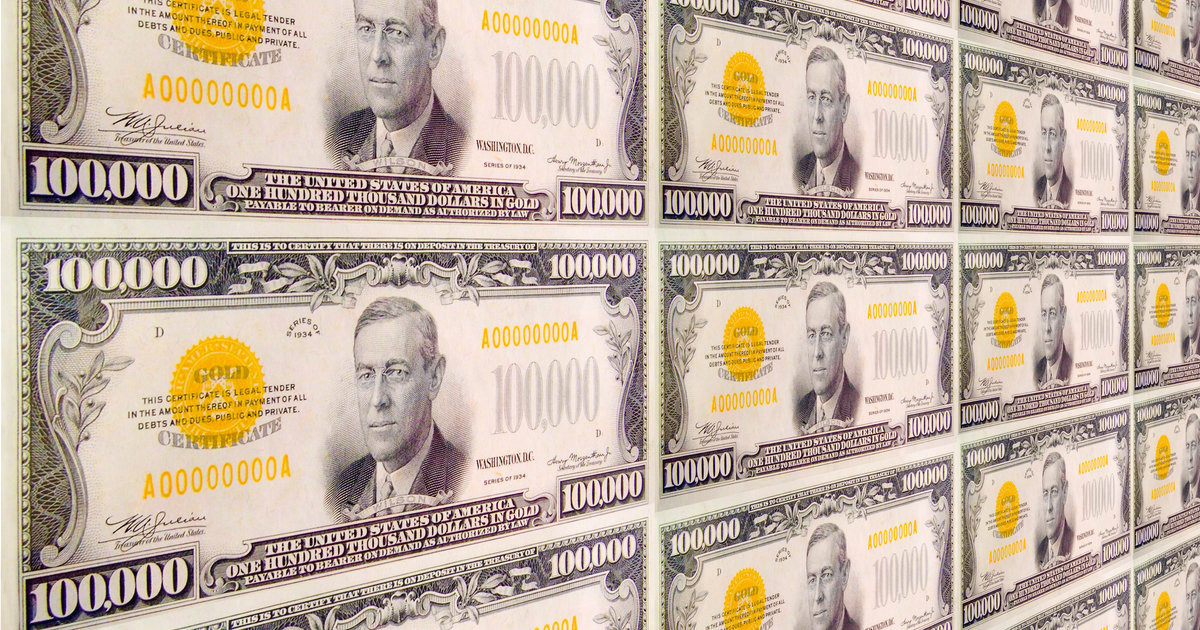 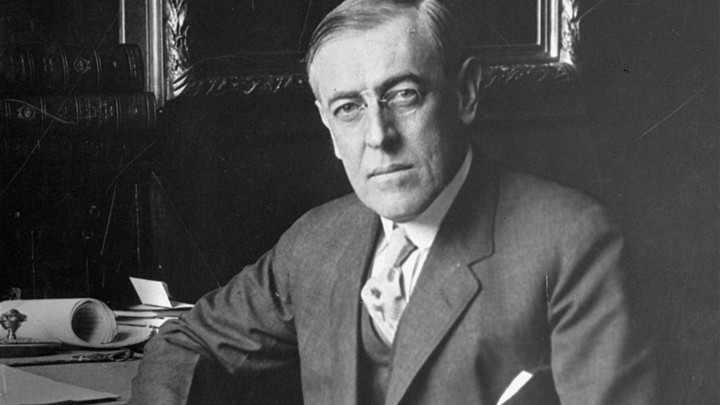 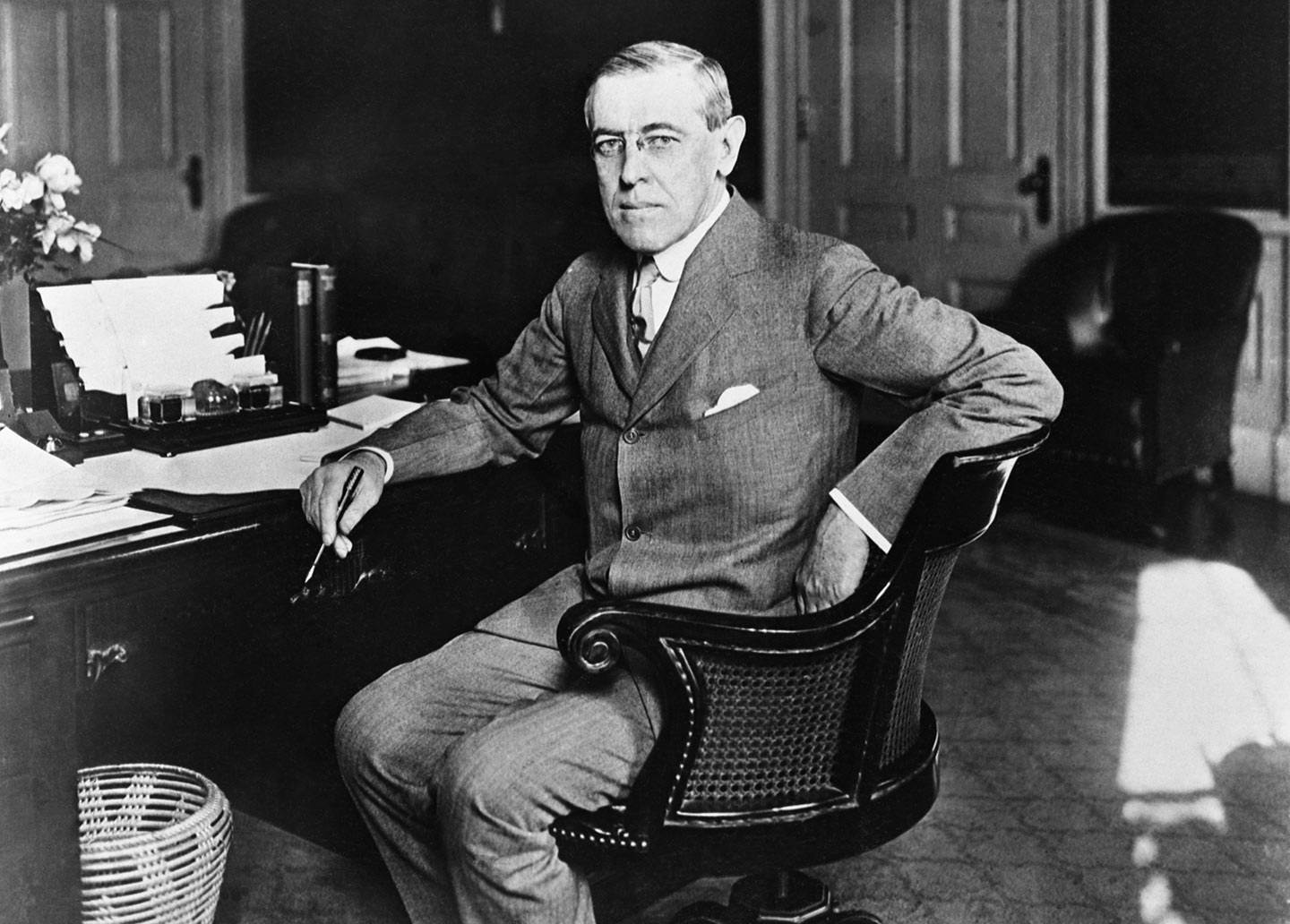 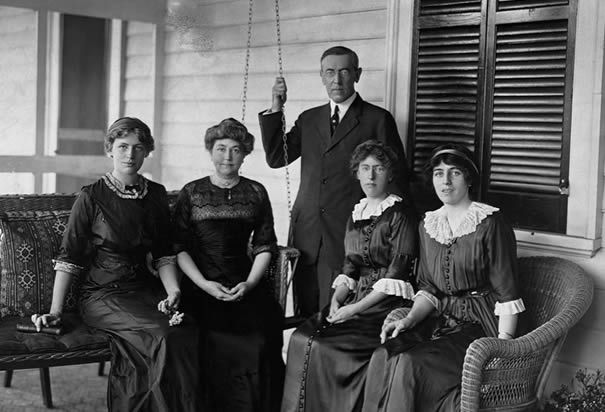 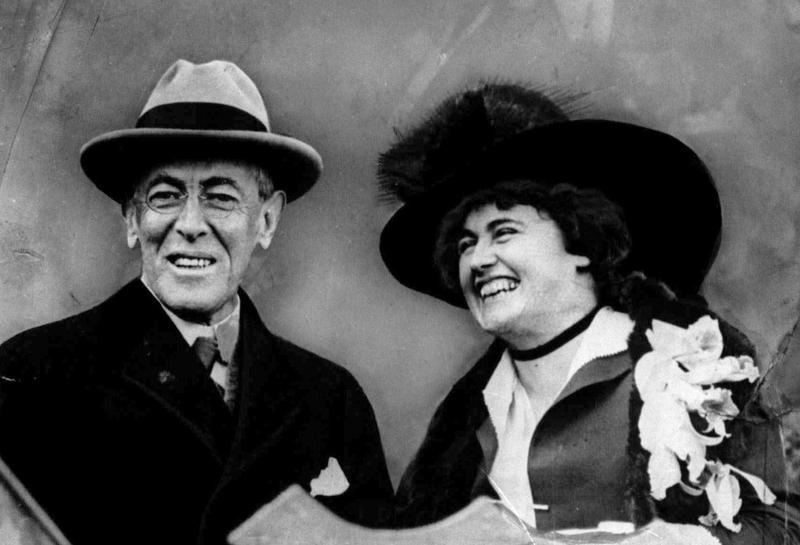 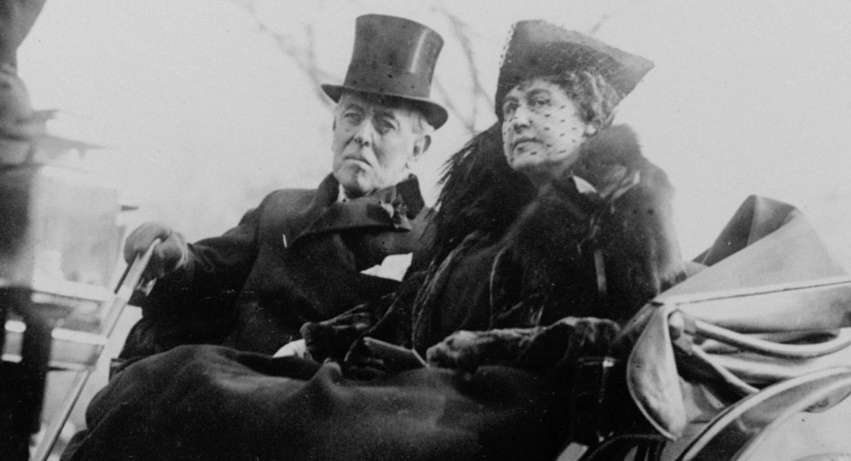 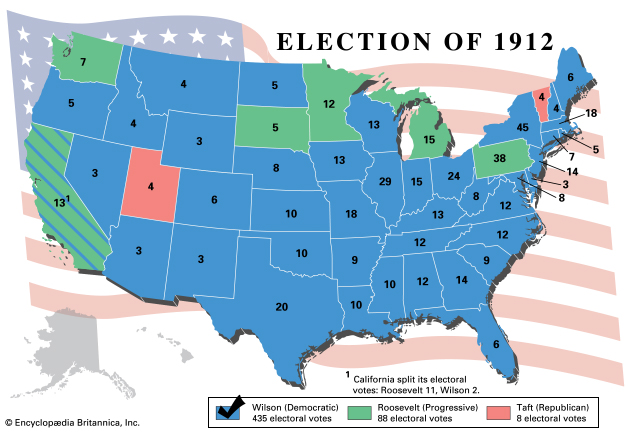 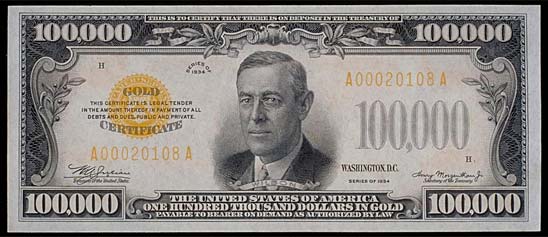 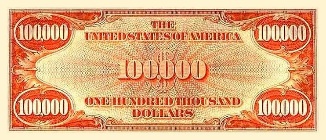 [Speaker Notes: President Woodrow Wilson collapsed after addressing a crowd in Pueblo, Colorado, on this day September 25, 1919

For just over a year, Edith Wilson took on the duties of the president, following her husband's stroke. 

On the morning of Oct. 2, 1919 Edith found her husband unconscious. He had suffered a massive stroke that left him blind in his left eye and his left side paralyzed. 

The extent of Wilson’s disability remained a secret until after his death on Feb. 3, 1924. It was subsequently cited as a rationale for passage of the 25th Amendment, which lays out what should be done if a president is found to be unable to perform the functions of his office.]
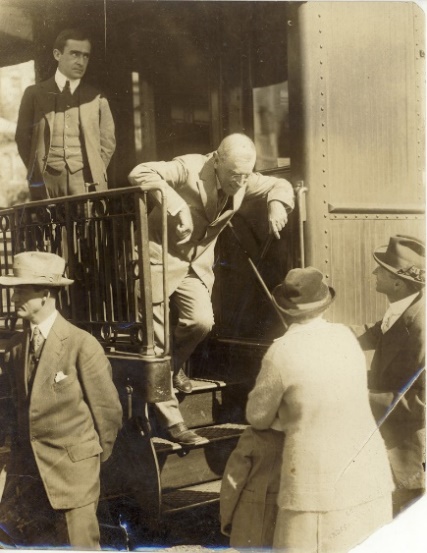 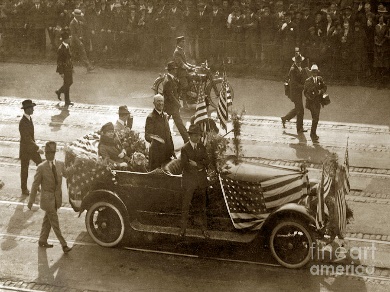 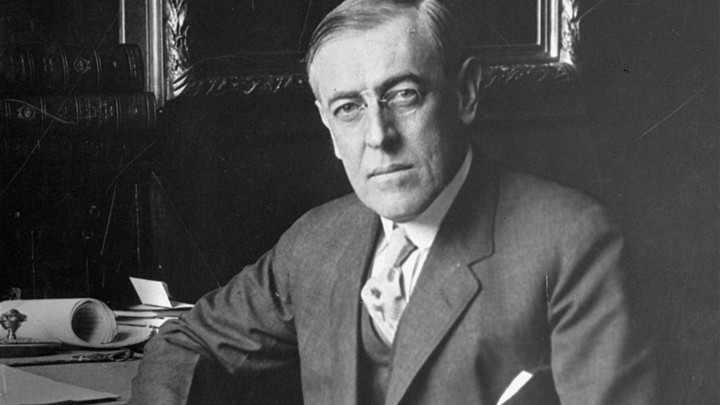 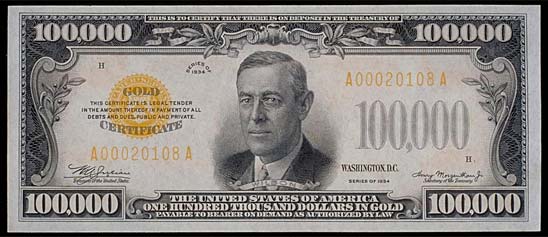 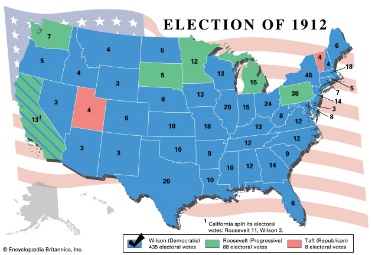 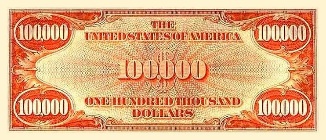 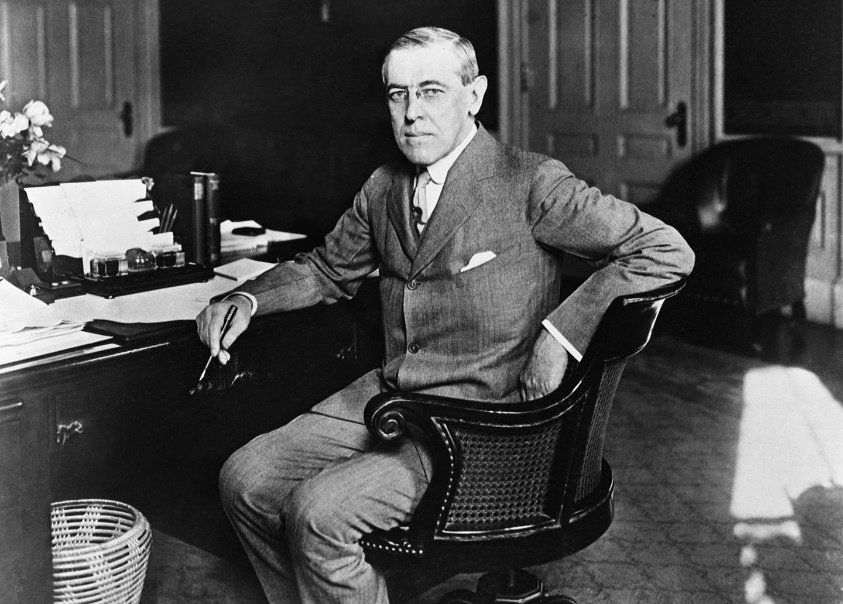 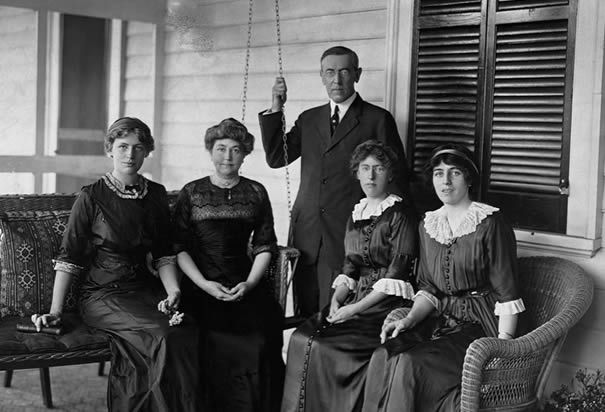 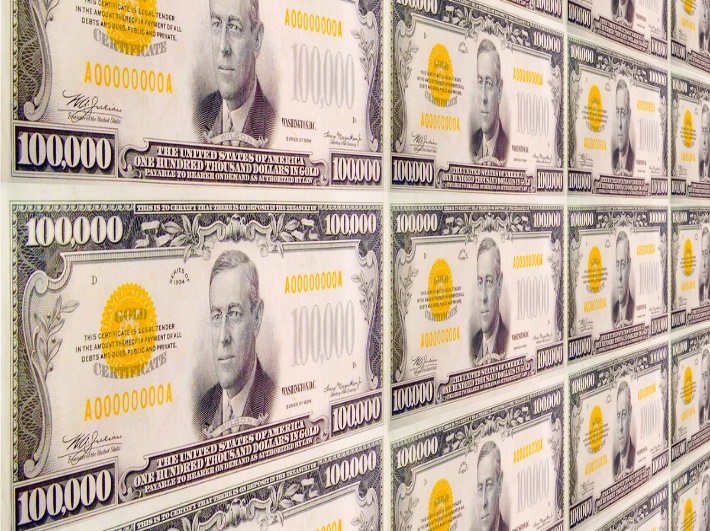 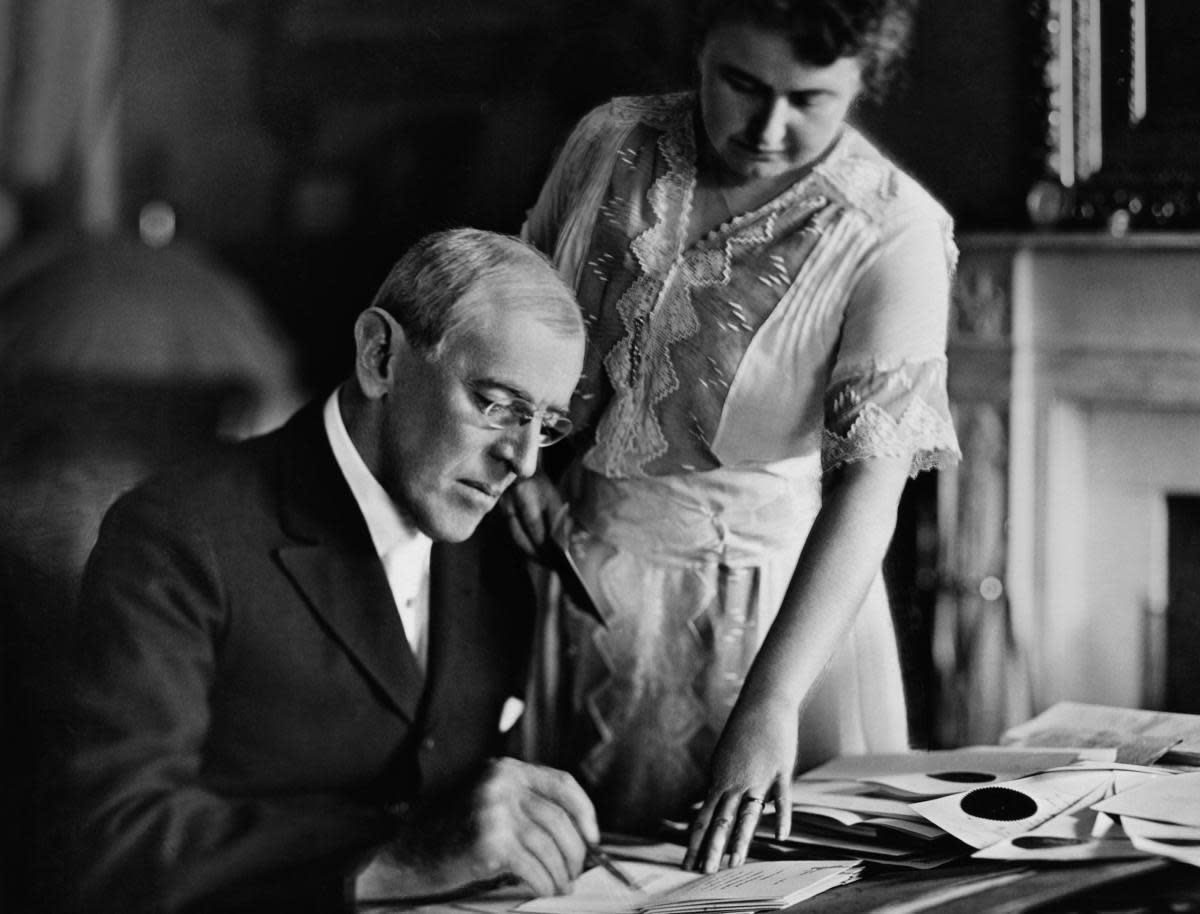 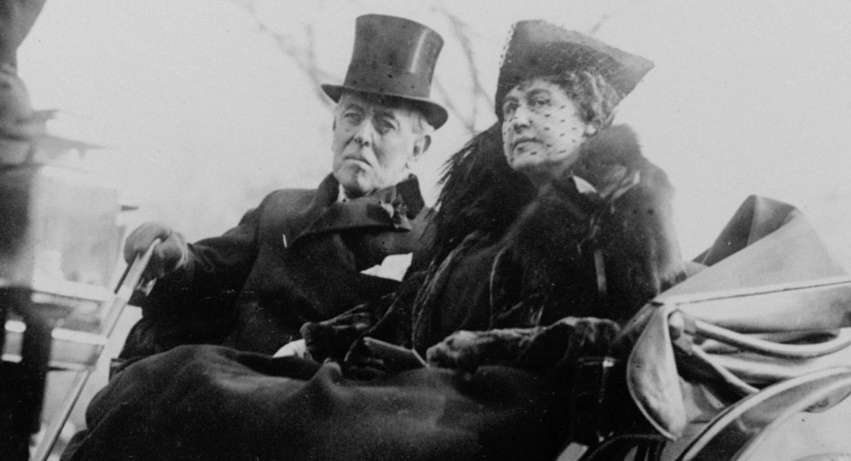 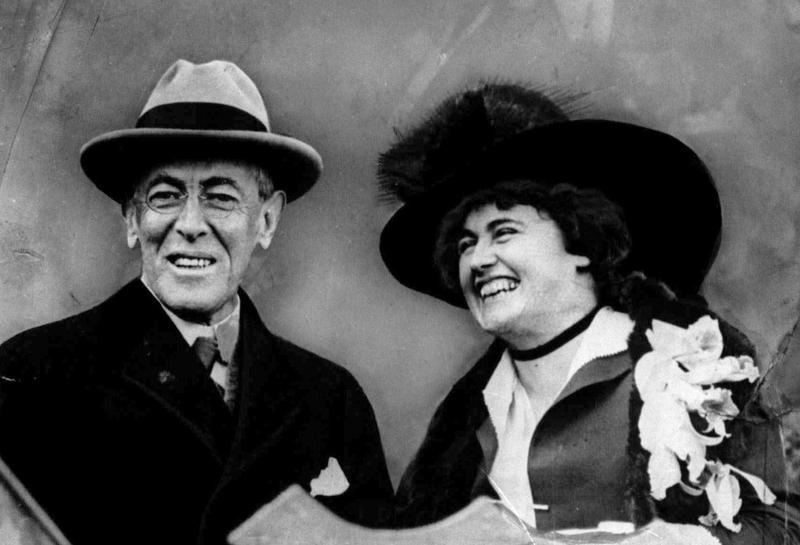 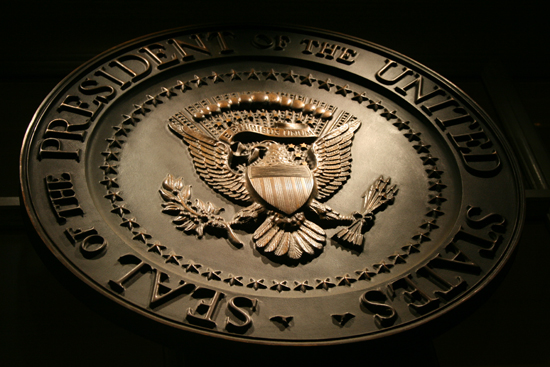 → The Bible is the key to happiness and duty
→ The Bible is the guide to life and salvation
→ The Bible speaks the voice of God & humanity
→ Intrinsic to Christianity is compassion for others
→ Greatness can only come to through helping
→ The Bible delivers spiritual strength & pleasure
→ The truth of science frees us from superstition
→ True belief goes beyond mere understanding
→ True poverty of spirit comes to the selfish
→ Key to a perfect life is work and trust in God
→ All are challenged to continue the struggle
→ Service to others defines spiritual maturity
→ The greatest retrospect in life is service
Clarity comes           to those with  noble hearts
[Speaker Notes: Clarity comes to those with noble hearts]
Please visit http://www.LoveFromGod.comto explore further
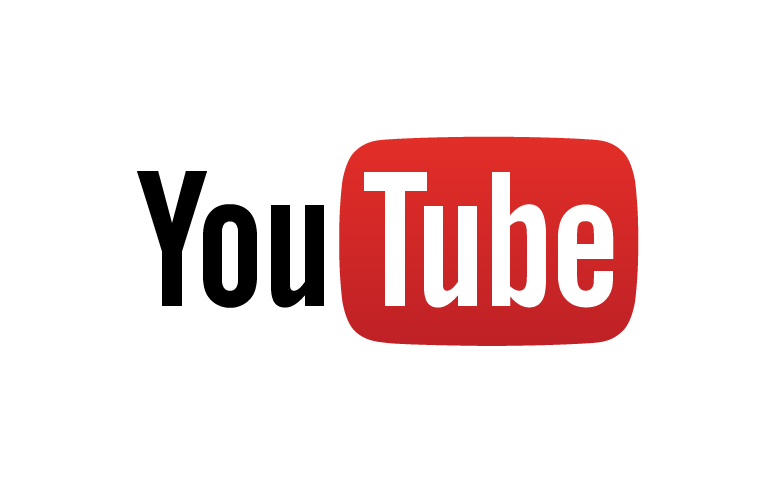 Ronald Bert Channel on
[Speaker Notes: Eternity never ends.]